Nutritional Management of Livestock During Scarcity
Dr. Pankaj Kumar Singh
Assistant Professor (Animal Nutrition)
Bihar Animal Sciences University, Patna, India
E-mail: vetpank@gmail.com
1
Introduction:
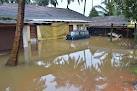 Natural calamities 
	Floods, droughts & cyclone 
	Produces scarcity of feeds. 

Flood ` heavy loss of vegetation. 

50-60% of the cropped area in flood affected area remain submerged

Minimum of 30 days to bring the field for cultivation purposes.
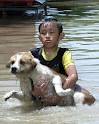 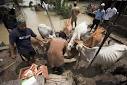 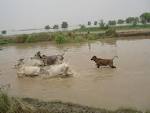 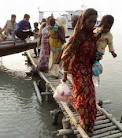 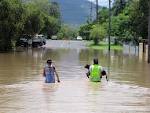 2
Kinds of damages caused by floods
Loss of standing crops due to submerging in flood water

Damage of stored dry roughage due to water soaking
          and fungal growth 

 Washing away of dry roughage stored in open space  
	by aggressive currents of flood water.

Damage of stored food grains by water soaking & 
      fungal growth `production of harmful metabolites.

Pollution of water with dung, urine, debris and other 
	wastes.
3
Feeding technologies to be used during and after flood
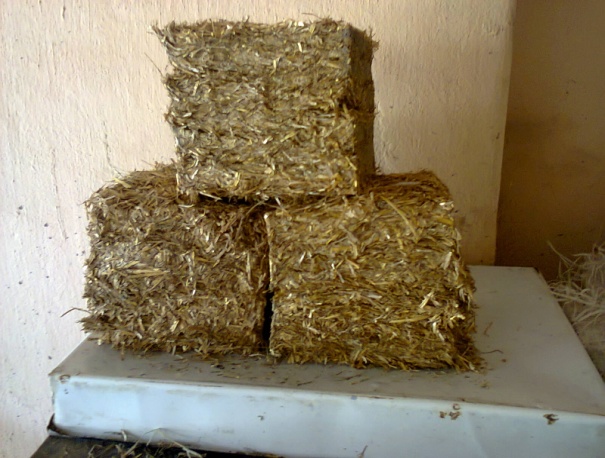 Complete feed blocks

Urea molasses mineral block licks

Urea treatment of straws 

  Use of dry and fallen tree leaves 

  Use of unconventional feeds
4
I. Use of dry and fallen tree leaves:
Shrubs and herbs like pipal, neem, mango, kathal, etc. other non-toxic tree leaves may also be fed to animals. 

They are potential sources of much needed carotene, the source of vitamin A activity.
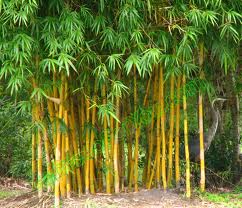 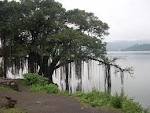 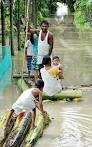 5
II.  Use of conventional and unconventional feeds
A. Crop residue: 
Paddy straw
 It is usually stored on wooden or bamboo platform raised over the ground. 
This is required to minimize spoilage in the heavy rainfall areas.
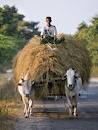 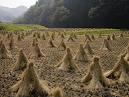 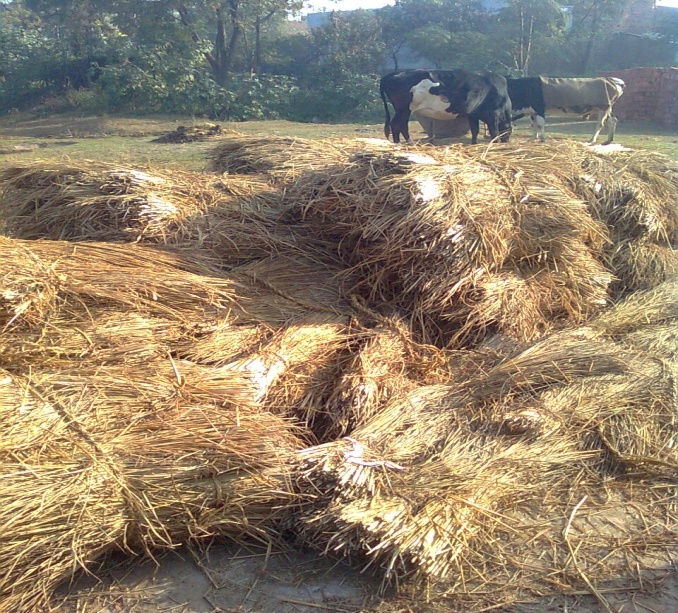 6
Sugarcane crop residue:
After harvesting the sugar cane the green tops available as a waste can be used for the - feeding livestock
The Bagasse may be used for the livestock (cattle and buffaloes ) feeding
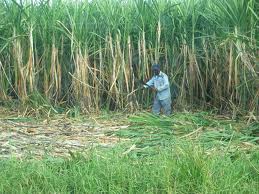 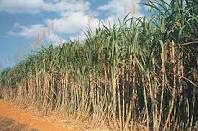 7
Aquatic plants:
Aquatic plants like water hyacinth, aquatic spinach, stalks and leaves of lotus plant (Neumbiull sp.), water chestnut (Trapa natans), hydrilla, pistia, aquatic weeds and . They are available readily at most of the places during floods, which can be used in different forms for feeding of animals during scarcity.
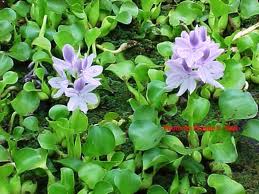 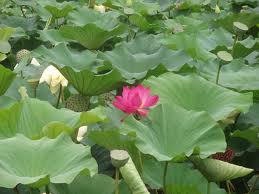 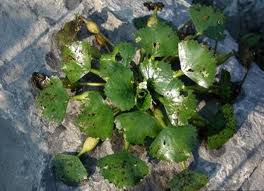 8
II. Complete Feed Block
It is densified product, containing both roughage & conc. in desired proportion to meet the requirement of target animal production.
Manufactured in complete feed block making machine
The machine is Simple in operation
Can compact all kinds of feed materials to square shape of desired thickness & weight
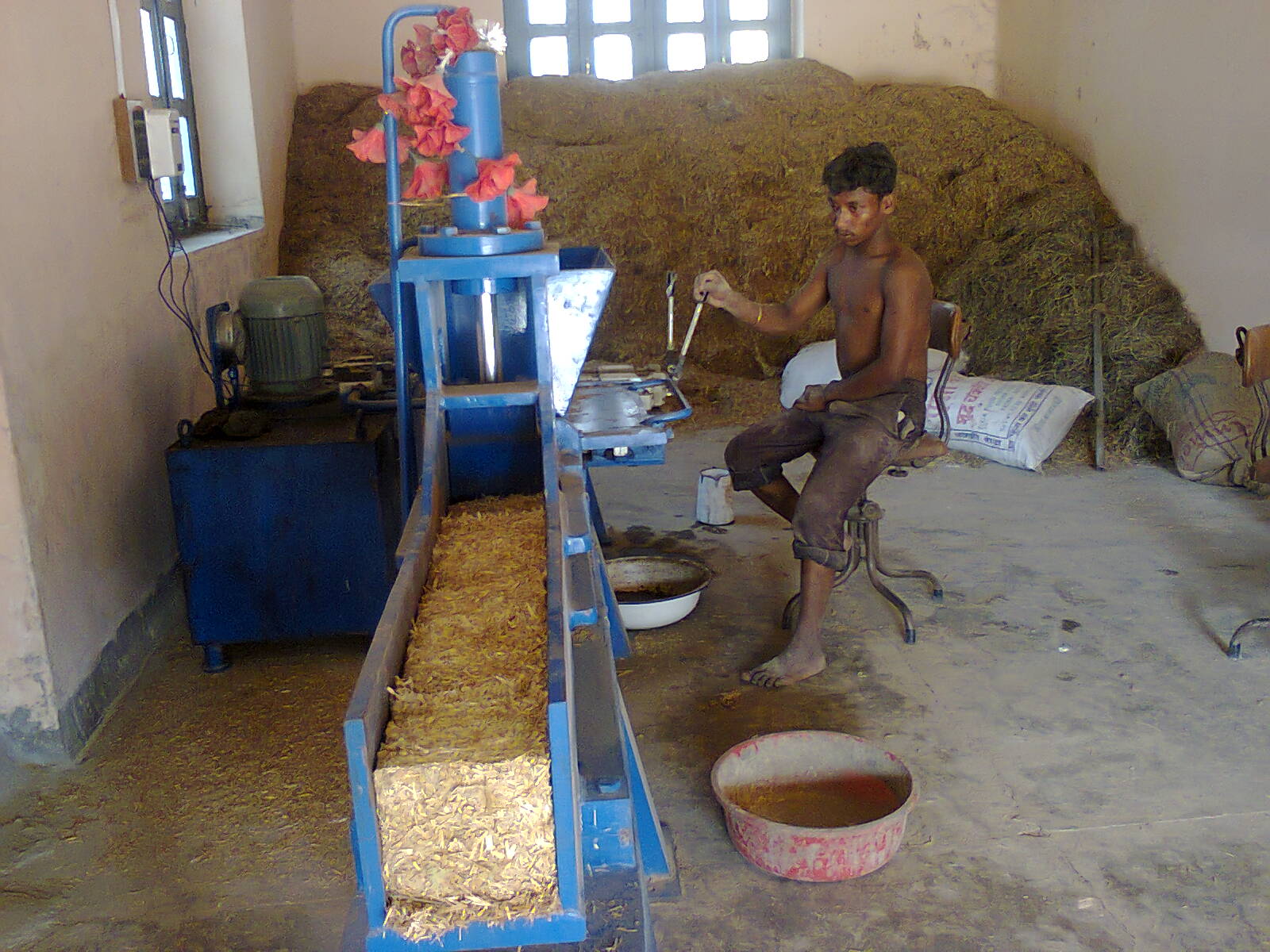 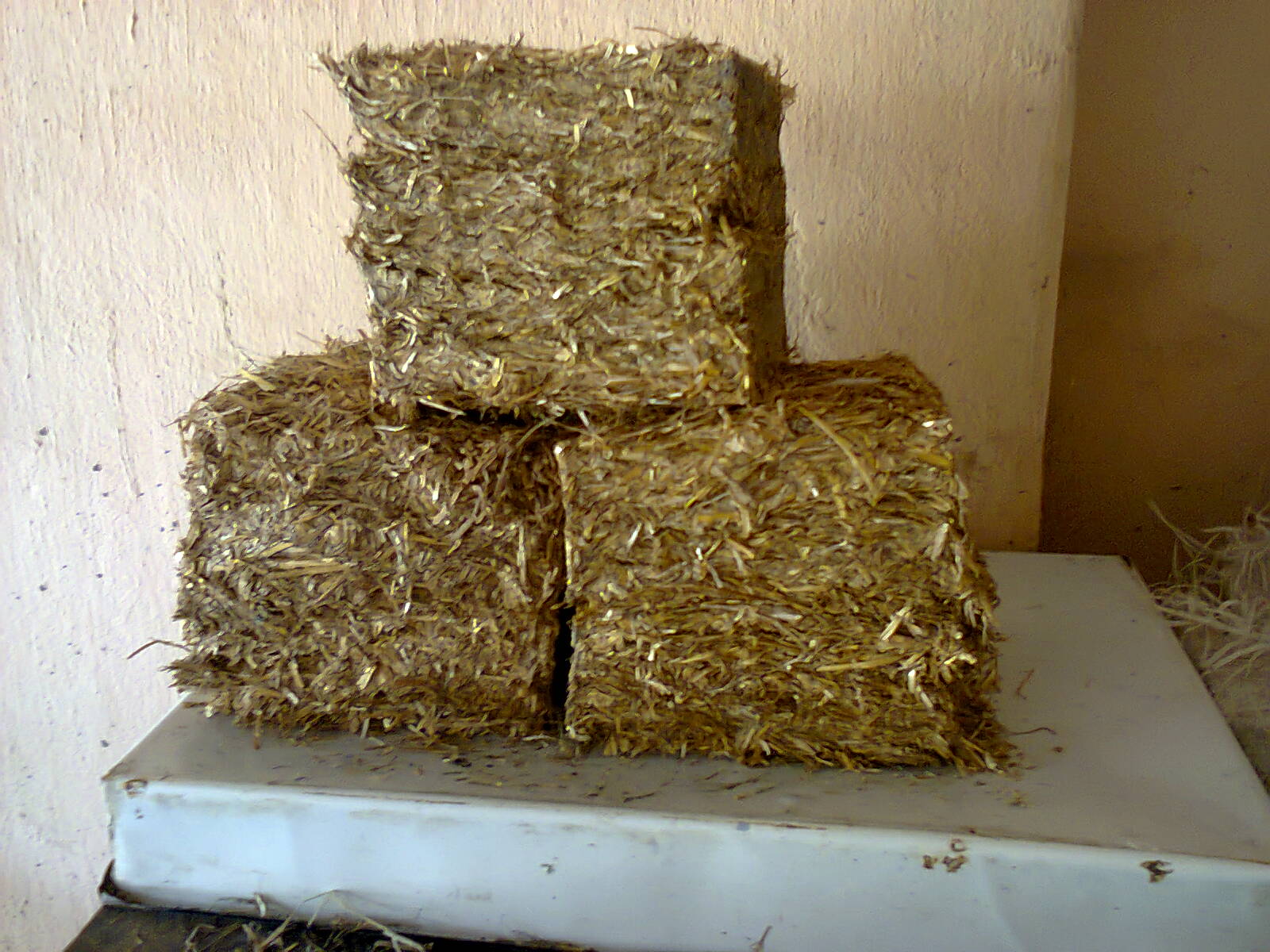 9
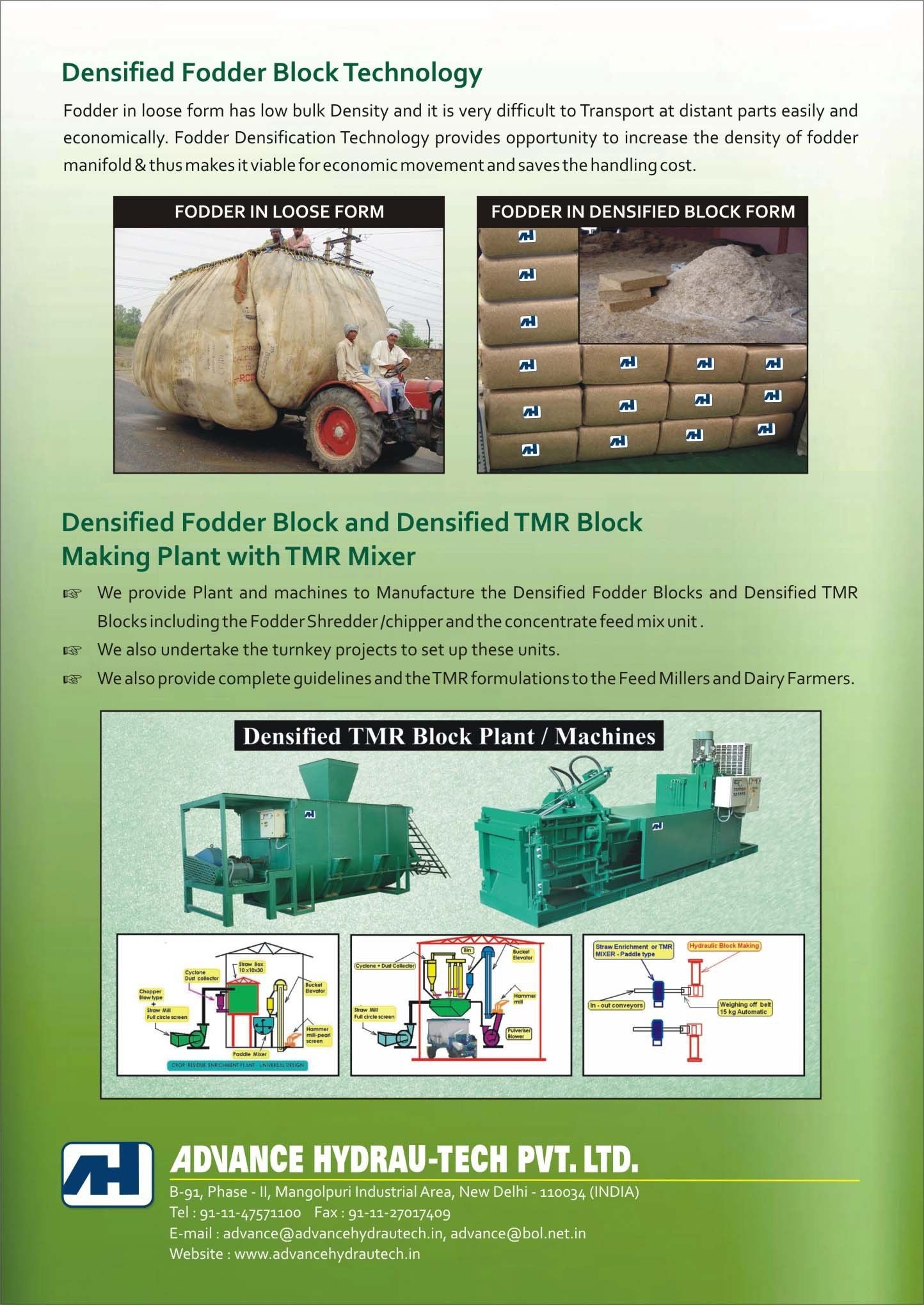 10
Complete feed block making machine
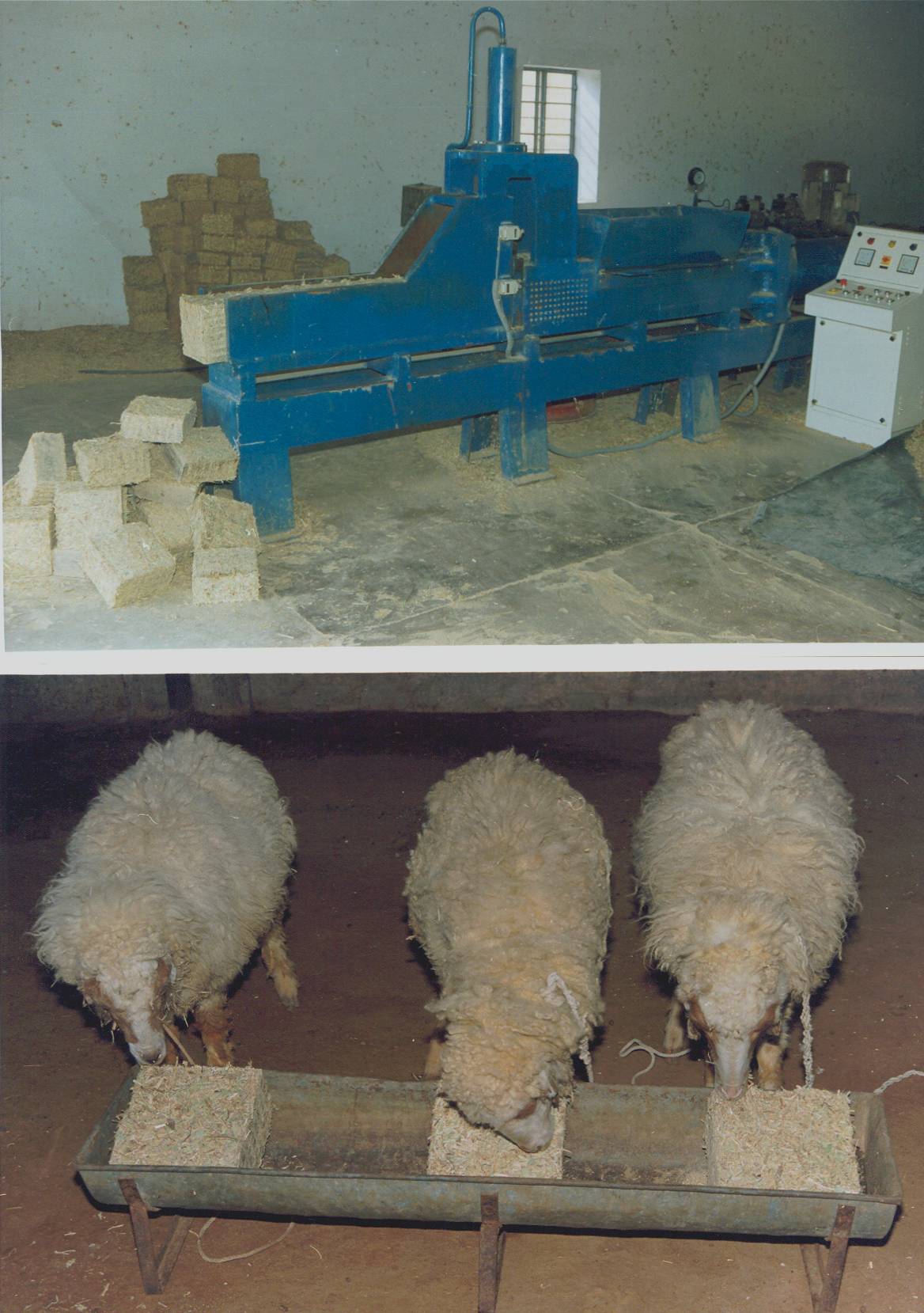 Components-
Power Pack
Hydraulic Cylinder
Electric control panel
Frame
11
Complete feed Block Unit, Department of Animal Nutrition BVC, Patna
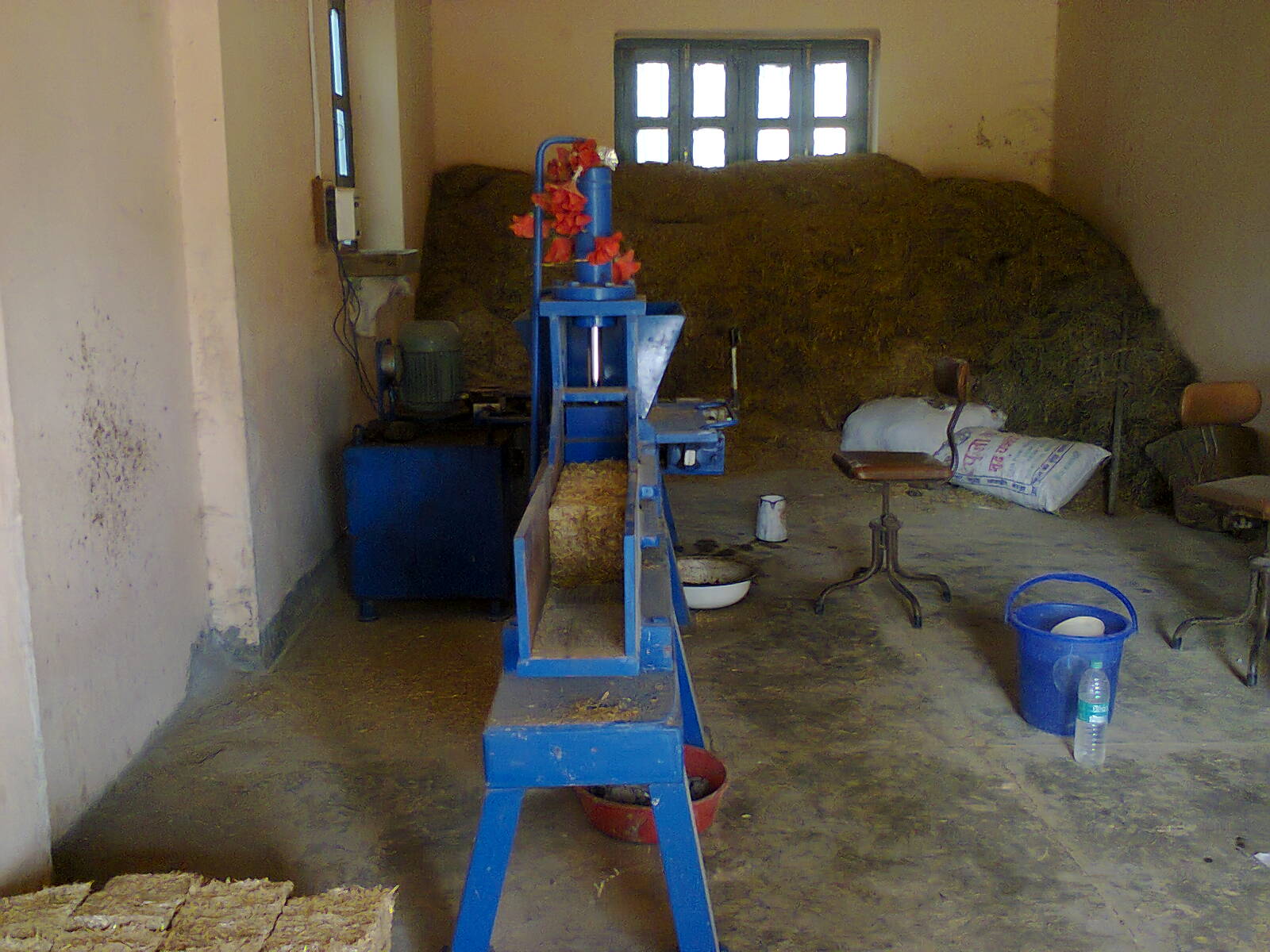 Mixing of feed ingredients
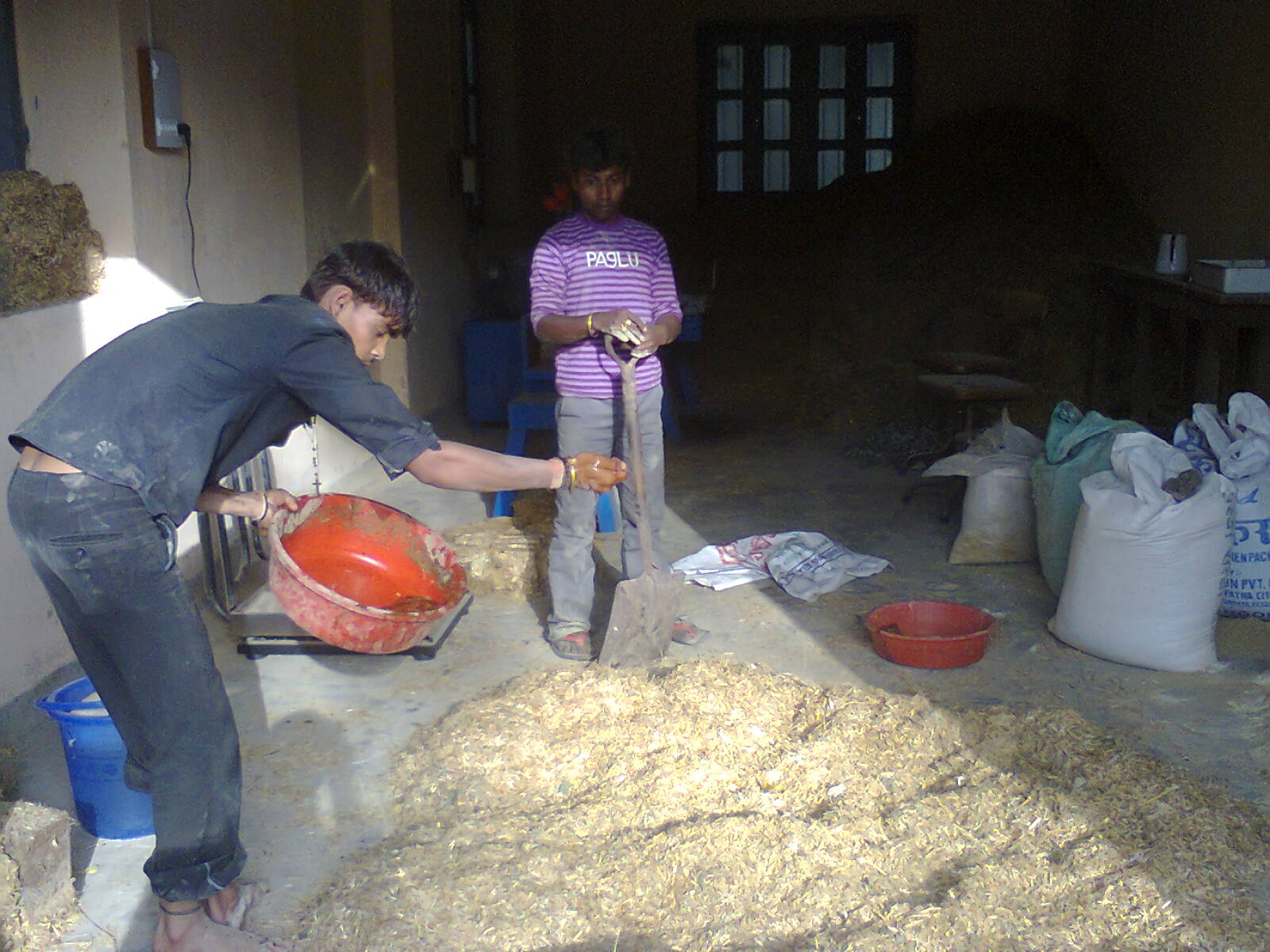 Manufacture of complete feed block
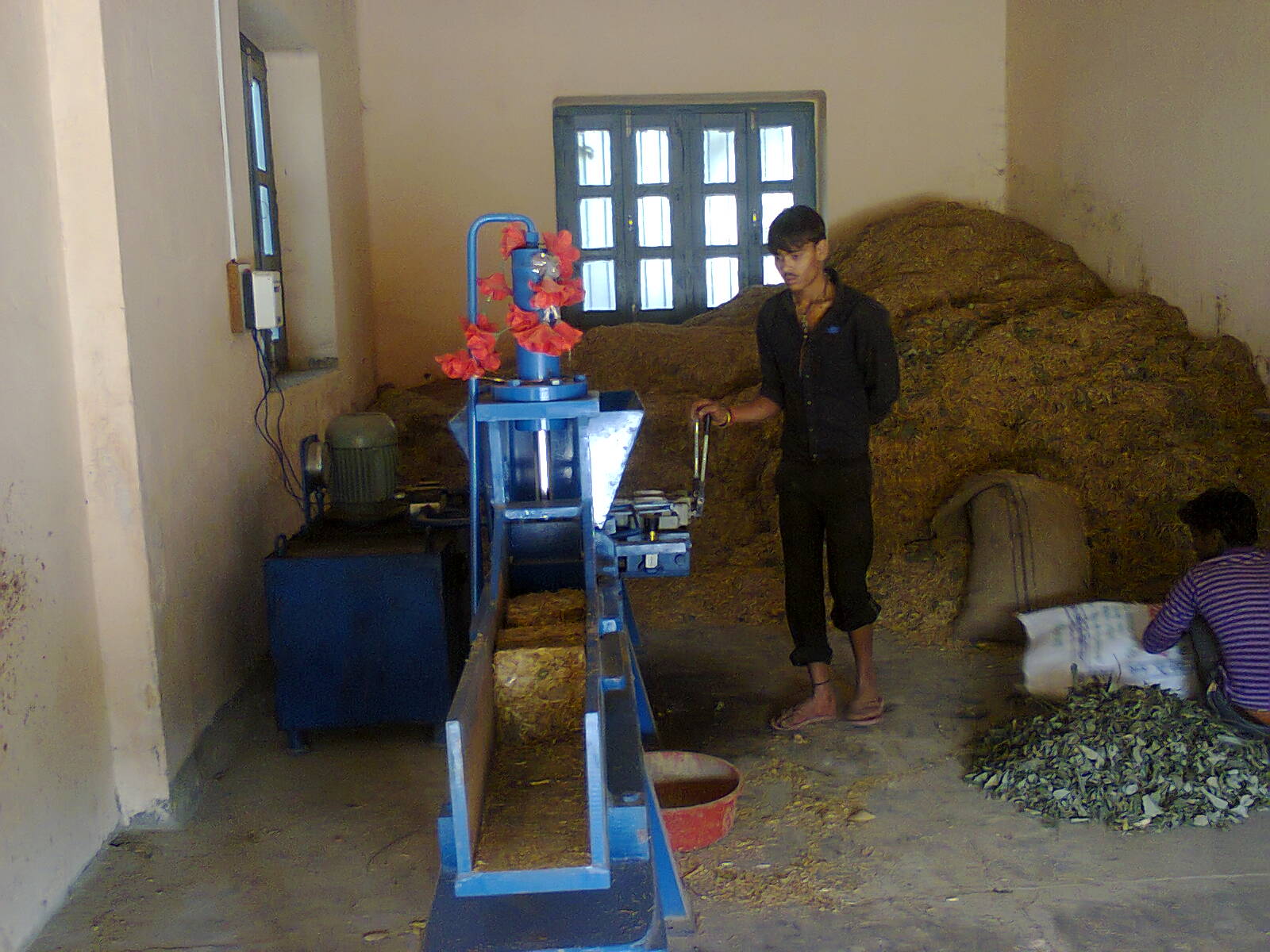 Complete feed blocks
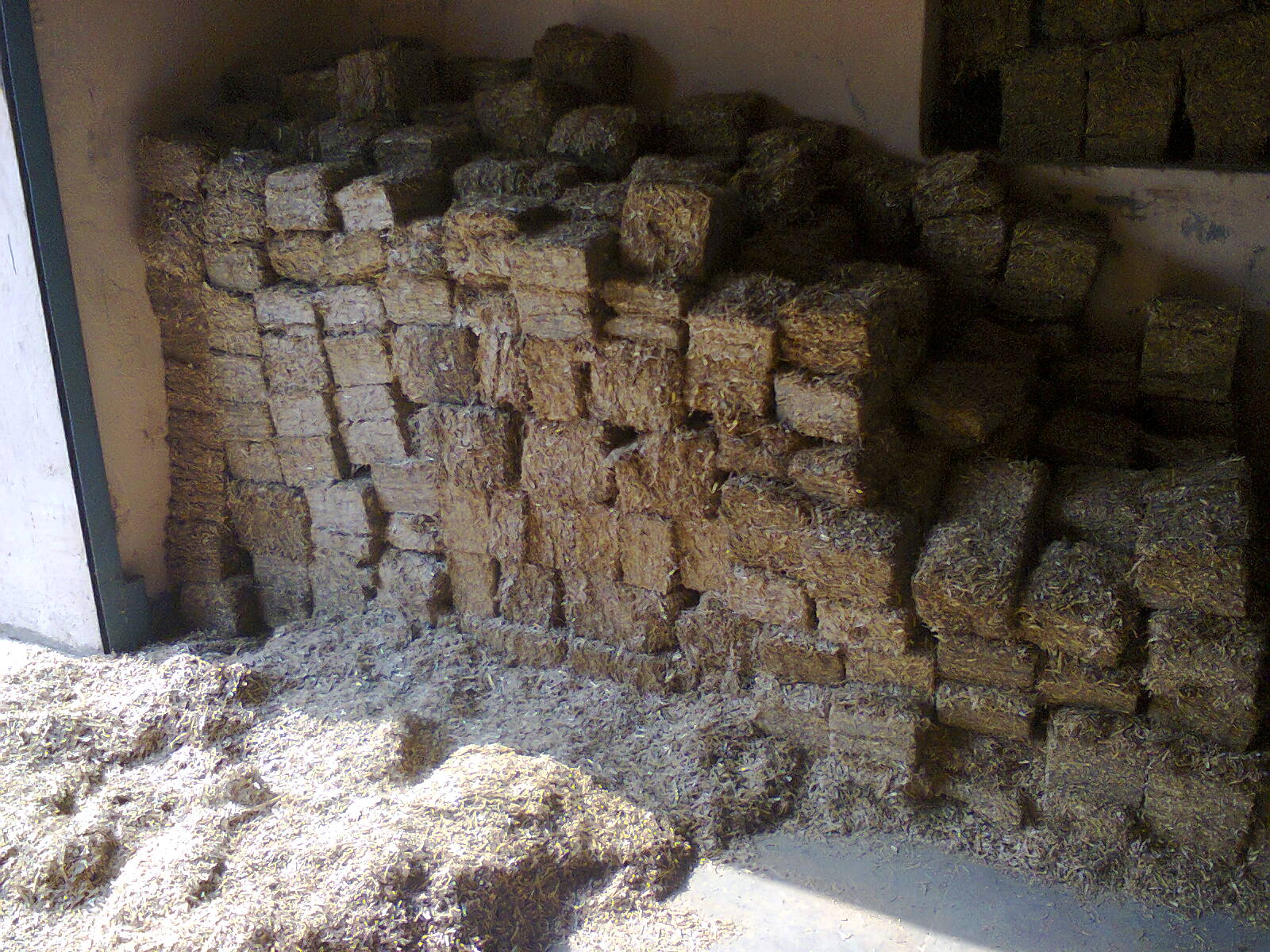 Advantages of complete feed blocks
Non-conventional,less palatable feeds used to make ration economic.
  Enhances bulk density
			5-8 times for roughage alone 
			4-6 time for complete feed
 During storage, prepared feed blocks required one third less space as compared to loose form and Reduces storage cost

Transportation of such blocks is convenient  and trouble free.
	   -Reduces transportation cost.
Increased palatability
Increased voluntary intake 
Increased nutrient utilization
Stable rumen environment
Minimal  fermentation losses 
Prevents loss of lighter nutrients resulted animal during feeding like sneezing.
Reduces the wastage of feed material by sneezing and 
Save labour on feeding management
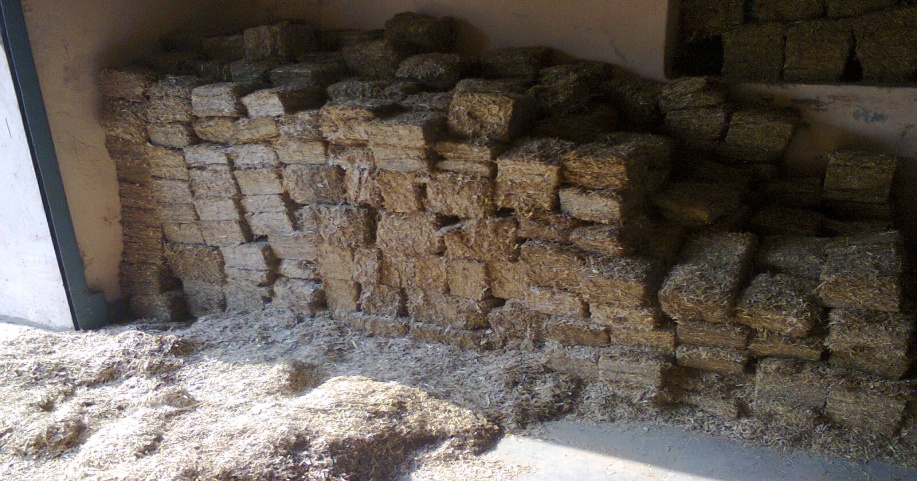 16
Performance of heifers on complete feed block
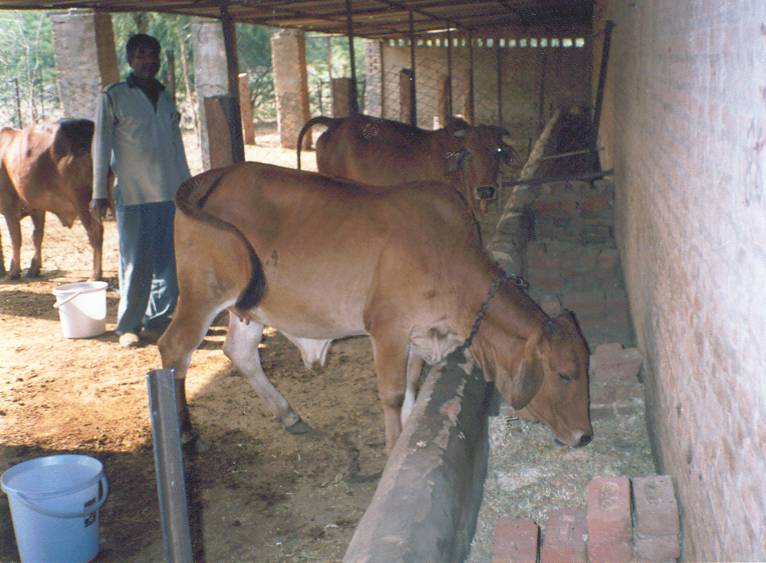 17
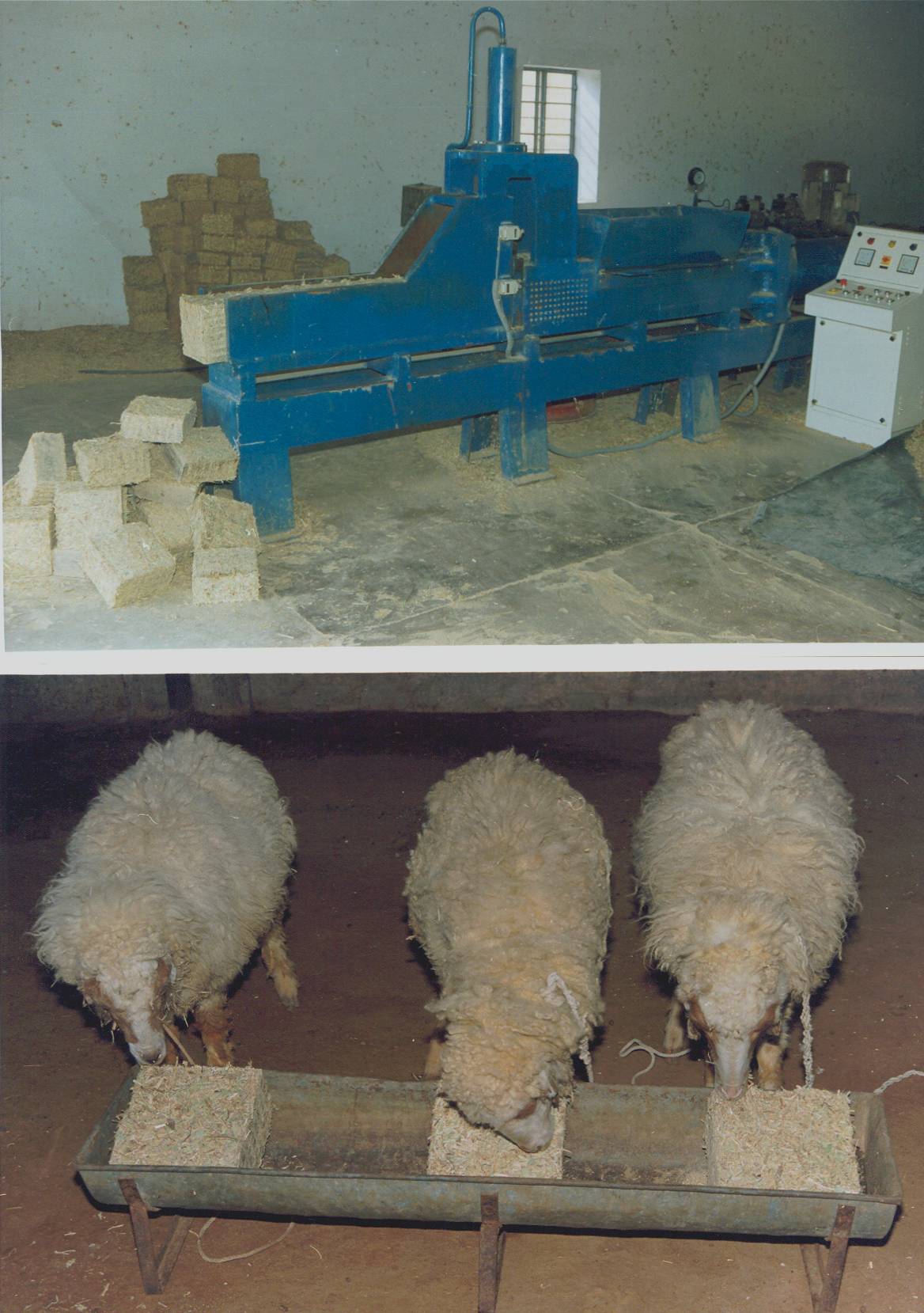 Parameter     	           	Block		Mesh
DMI (% b.wt.)			4.38		4.12
N Balance (g/d)		8.0		5.9
15% higher b.wt. gain obtained in block feeding
18
II. Urea Feeding of Liestock
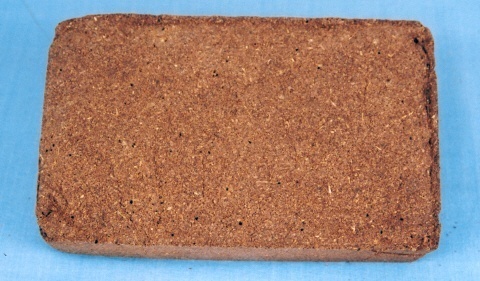 19
Urea feeding to ruminants
Urea		Ammonia + Carbon dioxide 

Urea can be incorporated upto a level of 2-3% in concentrate mixture (BIS recommendation 1%) 

1% of total diet
. Urea treatment  of  Rice Straw:
Method of urea -ammoniation:
		

4 kg urea dissolved in 

40 kg water 

Spray uniformly over 100 kg straw or bhusha

			Preserve the treated material under air tight 		condition using plastic sheets

For 
3 weeks in hot season

4-5 weeks in cold season.
Benefits of Urea-Ammoniation:
Increases the protein content
		Rice straw		9%
		wheat Bhusha		10%    

Improves the palatability of straw
Improves the digestibility of straw
Better rumen degradability
Preservation of high moisture material preventing mould attack.
Relative inexpensive
Urea molasses multinutient blocks
Animals usually lick such blocks to meet part of their daily nutrient requirement
It’s a blend of energy, protein, minerals etc.
Popularized by NDDB, Anand as “Buffalo cholcolates”
Binding material: Cement and CaO
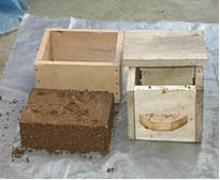 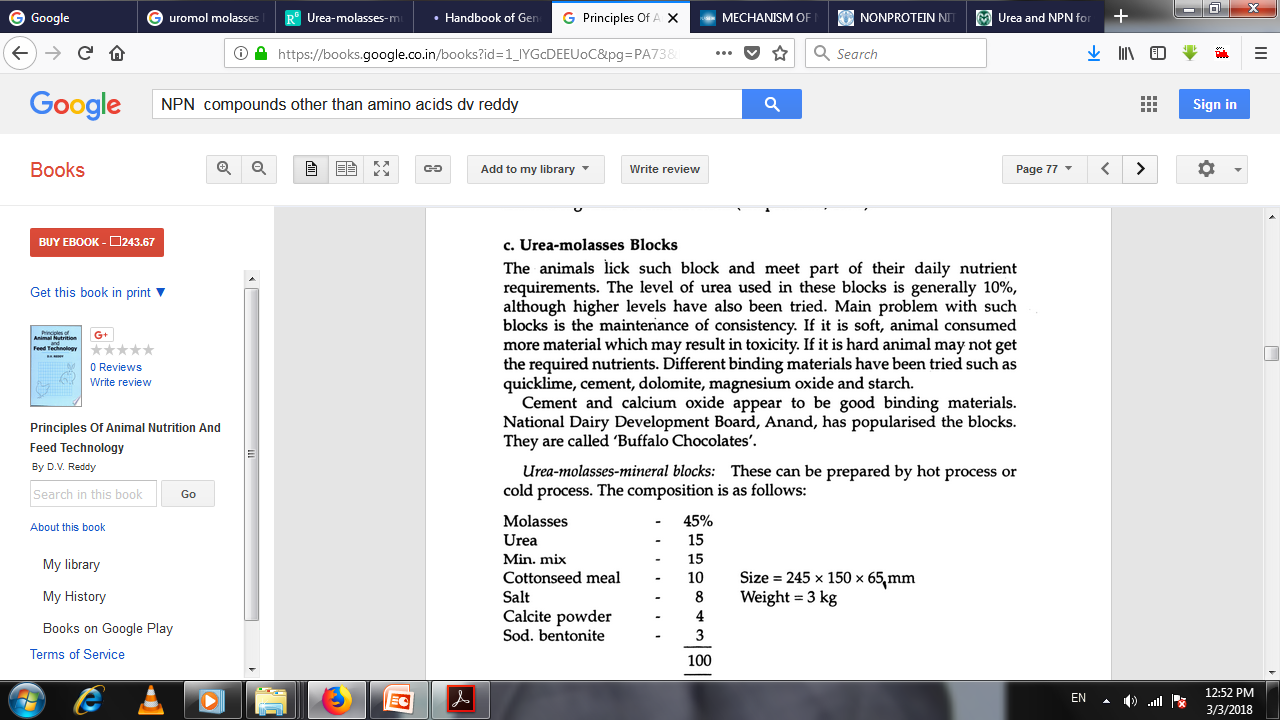 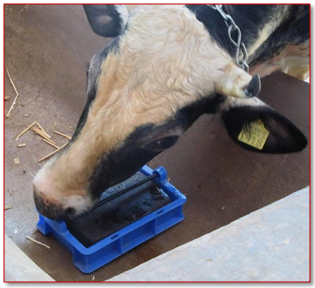 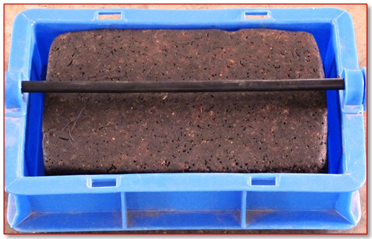 Feeding of Urea-Molasses mineral blacks
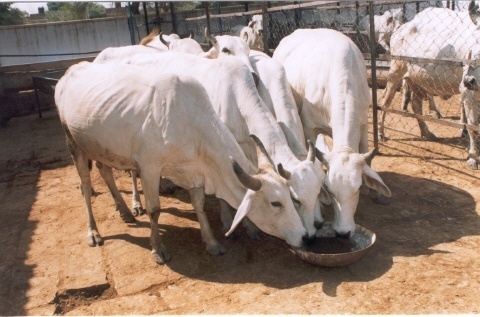 Heifers & a Milch Cow Licking Feed Block
24
Licking the Urea-Molasses mineral Block
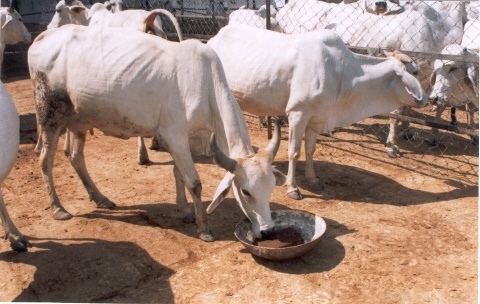 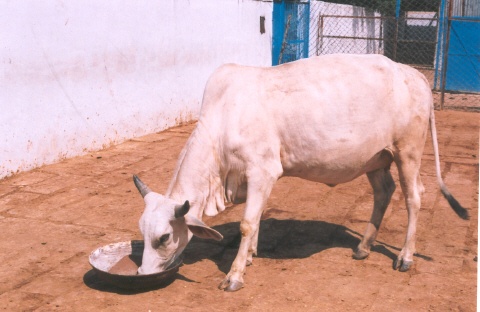 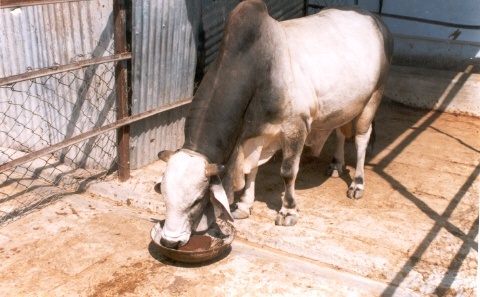 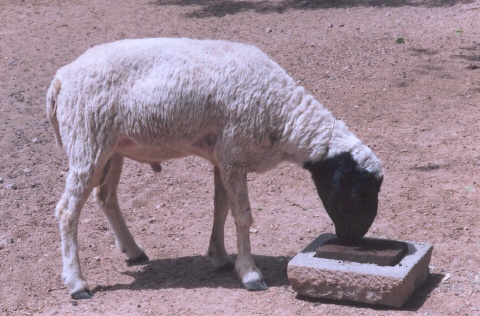 25
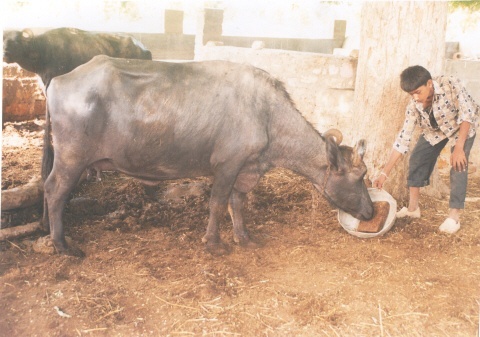 Buffalo Feeding on 
Wheat Bran- Molasses  
     Multi-nutrient Feed Block
Effects
2-kg block in a buffalo last for 5-days.
Increased Feed intake 
Corrected pica
Increased daily milk yield by 23%.
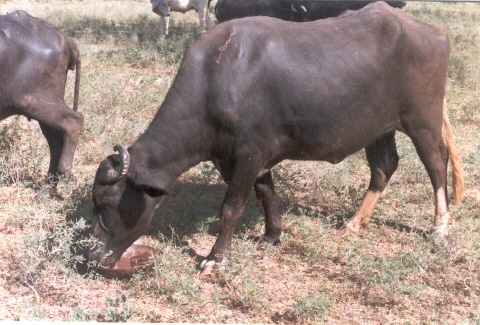 - A. K. Patel
26
Urea molasses liquid feed
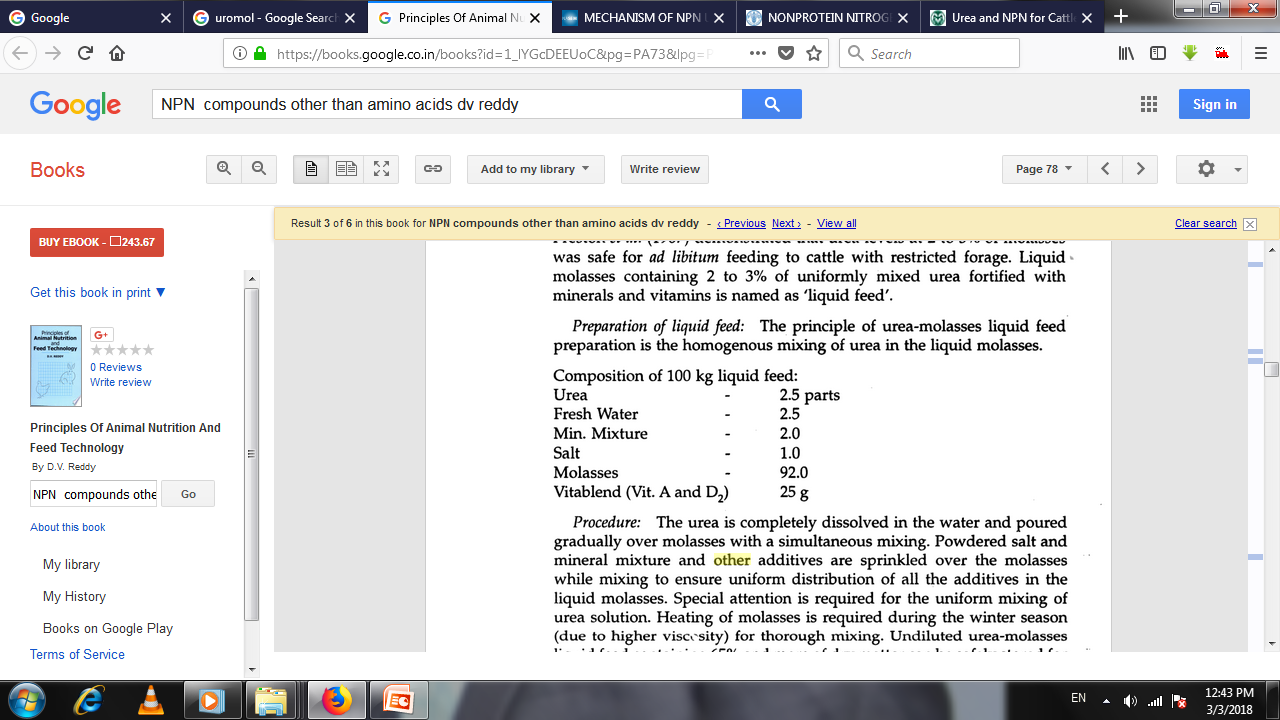 Urea toxicity: Causes
Improper mixing of NPN 
Calculation error resulting in excessive supplementation.
Inadequate adaptation period. 
NPN rations low in carbohydrates
Free-choice access to NPN rations.
Feeding of young calves
Sudden ingestion of urea (116 g cattle or 10 g by sheep)
-Hungry animals will consume excessive amounts.
-Decreased water intake.
-Liver disease.
-Stressed animals
Urea Toxicity:
Urea degrades to ammonia
Ammonia utilized by rumen microbes to synthesize microbial protein.
Microbial protein digested in small intestine to provide protein for animal use.
Optimum ammonia concentration:5-8 mg per 100 ml rumen liquor
Above this level blood ammonia level rises
1mg ammonia/100ml blood- toxic
3 mg ammonia/100ml blood- lethal
29
Urea toxicity: Clinical signs
Rumen Ammonia level ↑ (80 mg/dl), 
Blood ammonia ↑(1mg/dl)
Symptoms:
Bloat
Excessive salivation
Respiratory difficulty
Bellowing
Ataxia
Convulsion
Respiratory paralysis or anoxia from prolonged seizure activity as well as CNS dysfunction from the direct actions of ammonia can also result in death of the animal.
Urea toxicity: Treatment
Acidify the rumen by infusing two to 4-6 liters 10% acetic acid (vinegar) per animal (cattle) or 0.5-1 liter in sheep and goats. 

Follow the vinegar with large volumes (20-40 ltr) of cold water.

Emergency rumenotomy with removal of contents has also been suggested as a treatment
Precaution of urea feeding:
Never feed to young animals below 6 months of age.

Never cross the limit of 116 gram of urea for adult cattle and 10 g for sheep.

Provide sufficient drinking water 

Uniform mixing of urea is essential to avoid urea toxicity.

Avoid dietary inclusion of urea suddenly.

Provide sufficient amount of soluble carbohydrate for efficient utilization of urea (e.g Molasses)
32
Discussion

Questions?